HAYVALARIN
YAŞAM ALANLARI
VE
BESLENMELERİ
KÖPEK
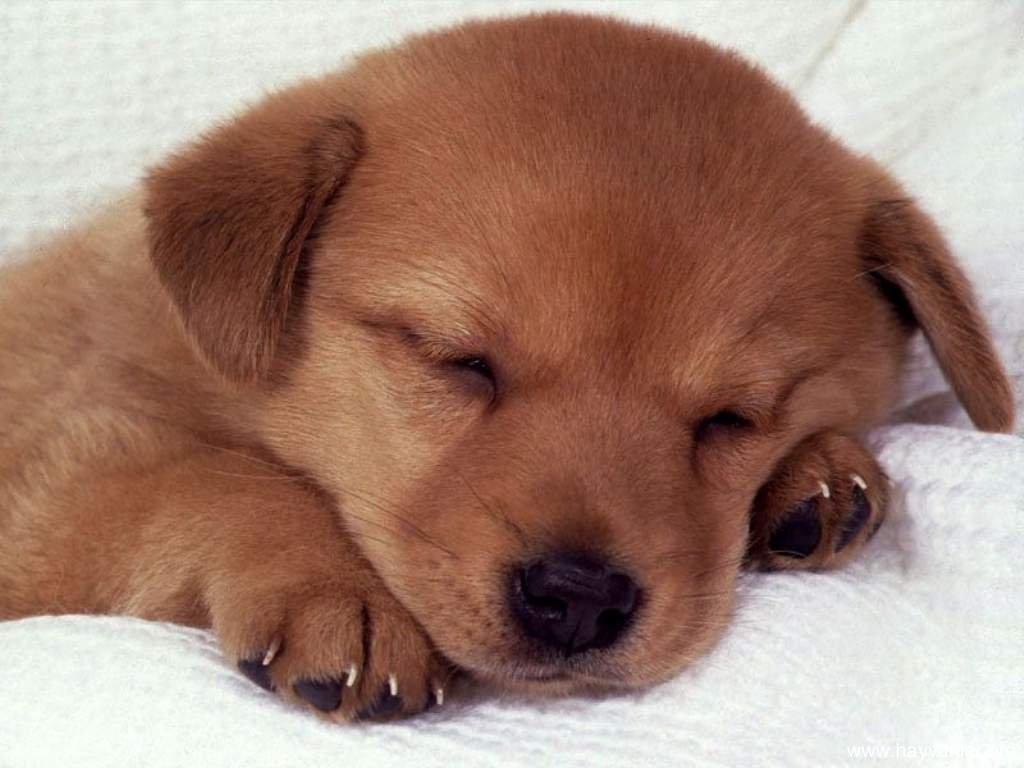 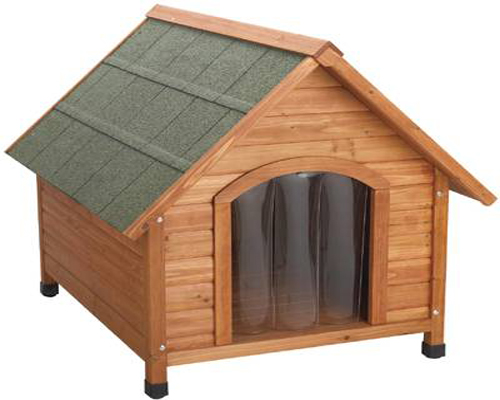 Kulübe
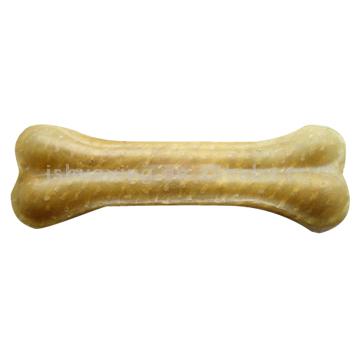 KEDİ
Ev kedileri sepette kalır.
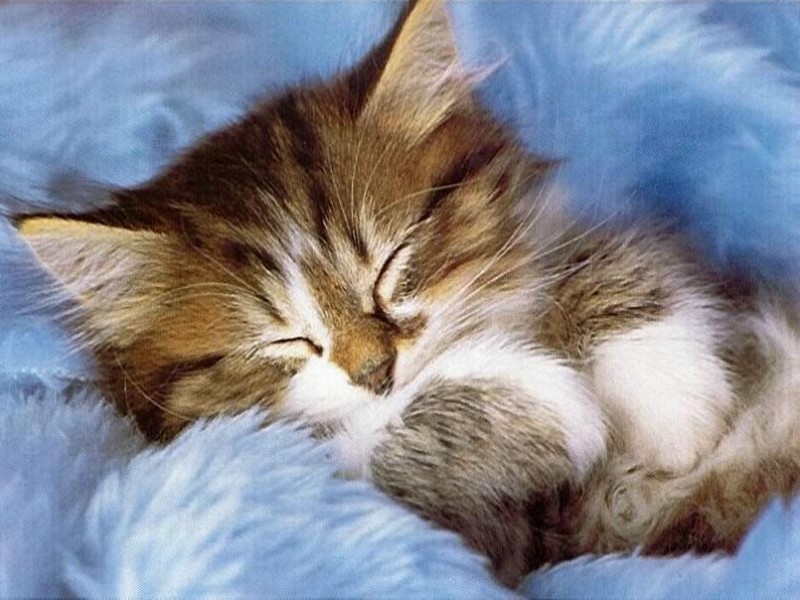 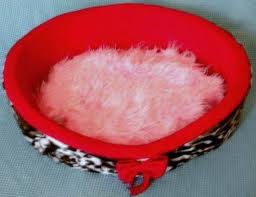 Sepet
Kediler her yerde  kalabilirler.
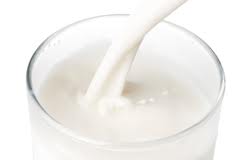 AT
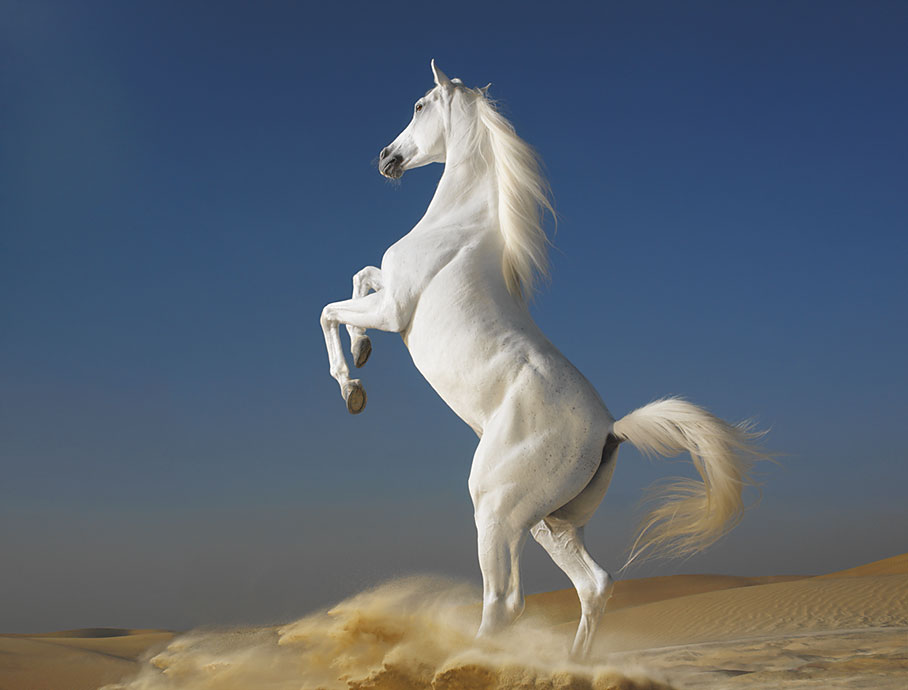 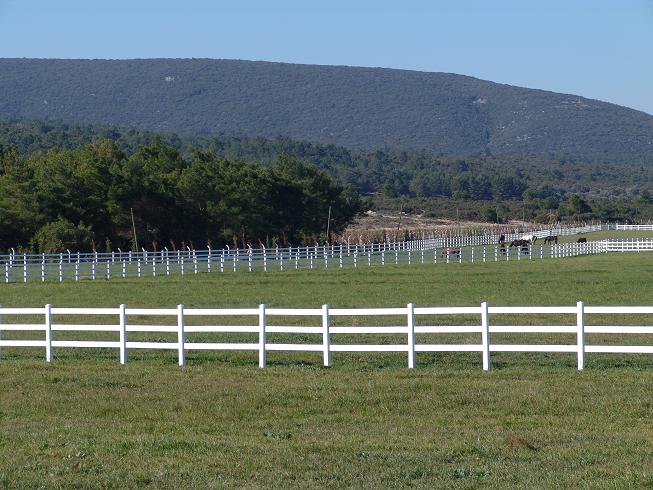 Ahır
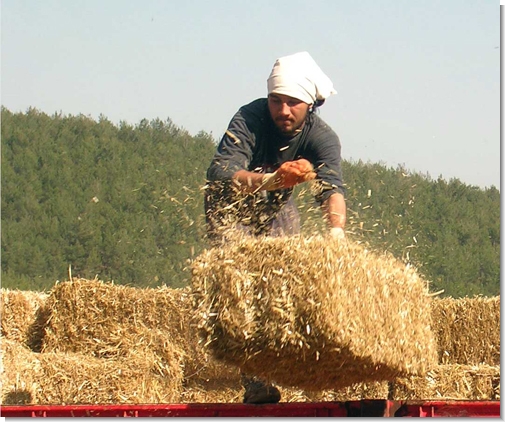 ARI
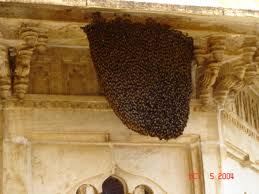 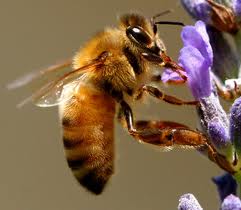 Kovan
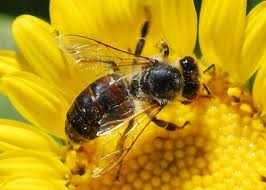 AYI
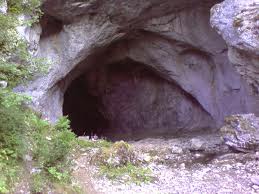 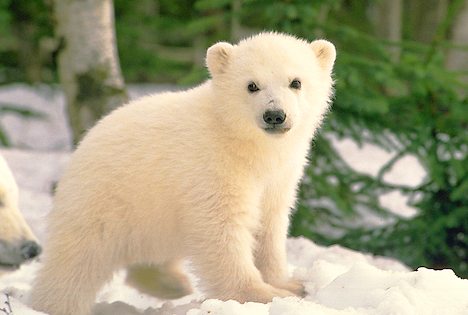 Mağara = in
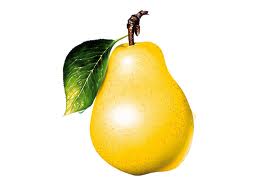 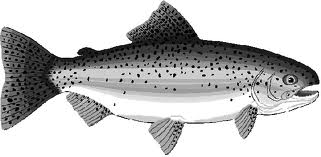 AKVARYUM BALIK
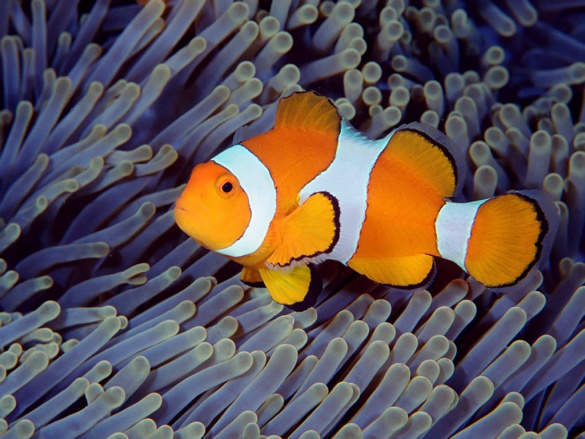 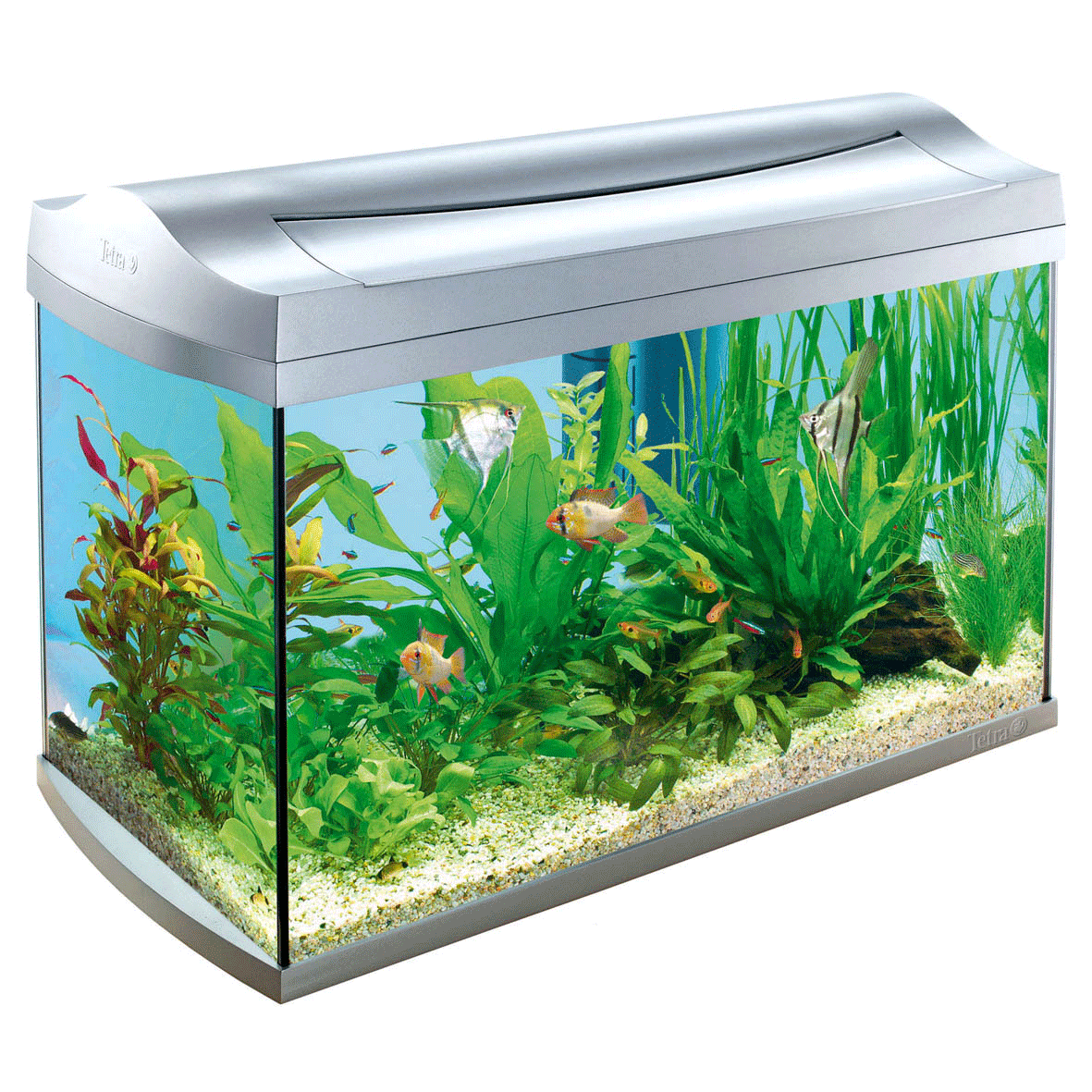 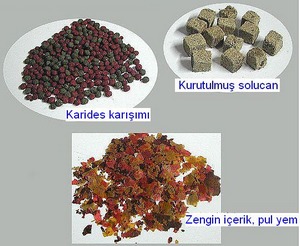 TAVŞAN
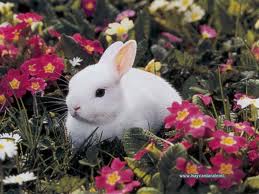 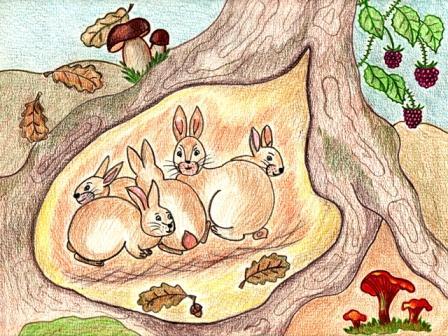 Toprak altı
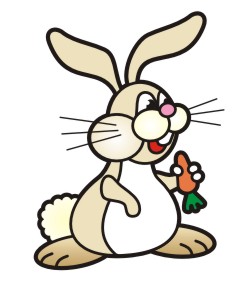 TAVUK
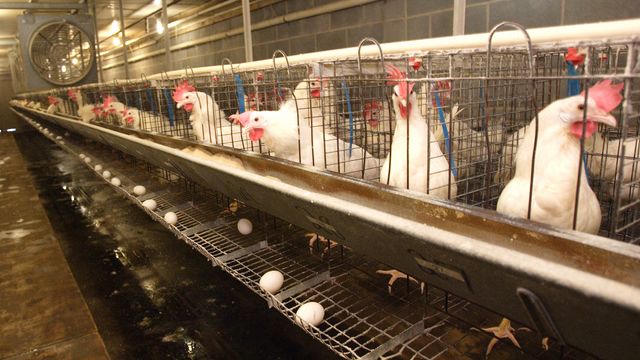 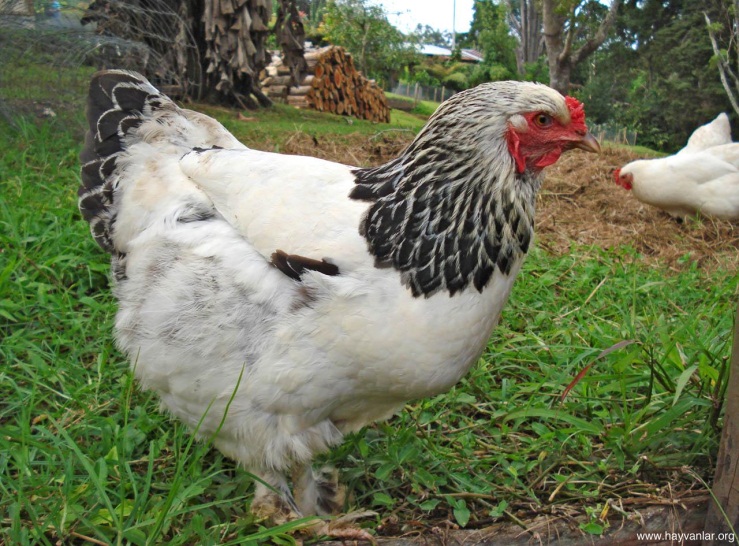 Kümes
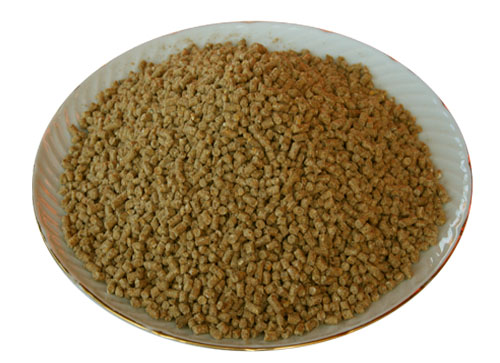 KURBAĞA
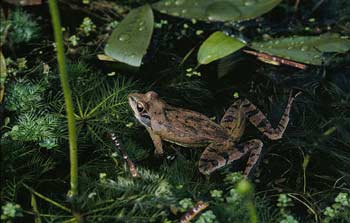 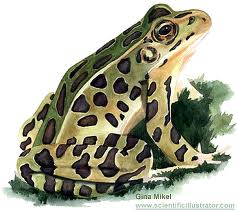 Sazlık
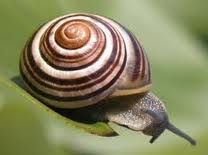 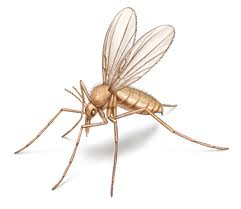 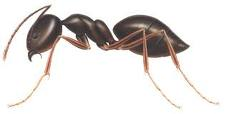 KOYUN
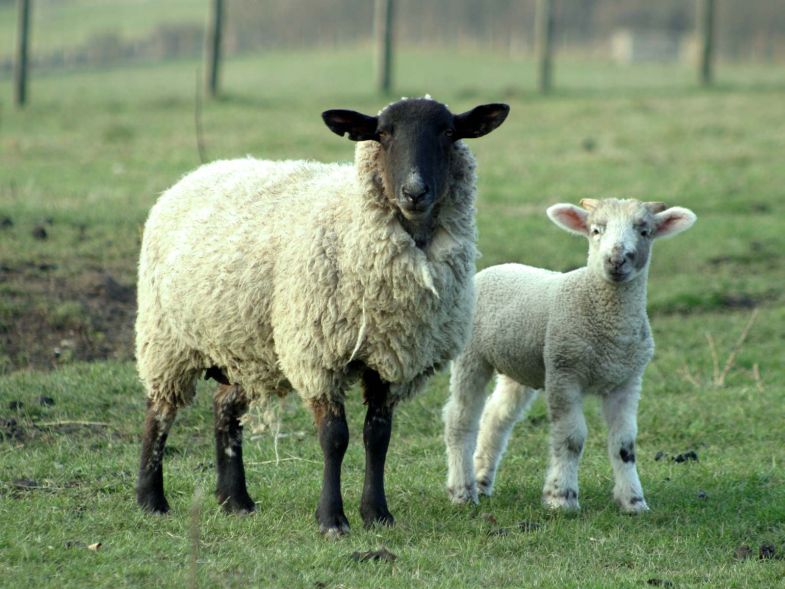 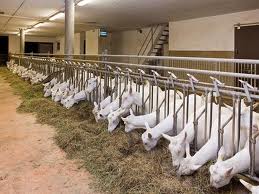 Ağıl
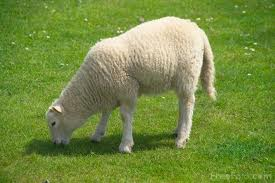 KUŞ
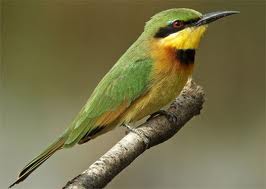 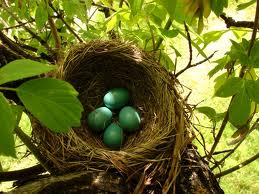 Ağaç dalı
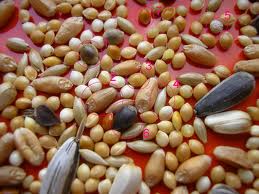 LEYLEK
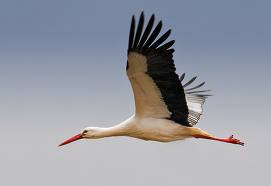 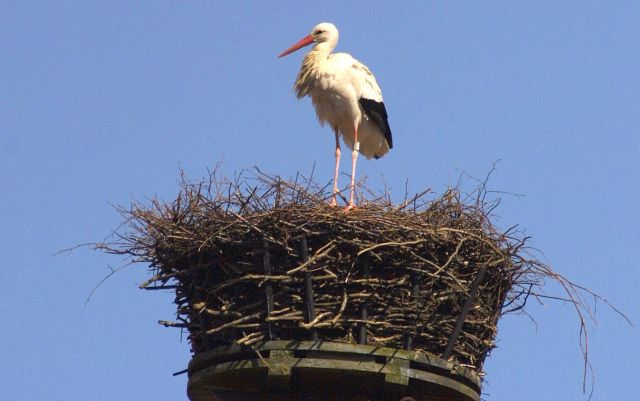 Çatılara ve Bacalara
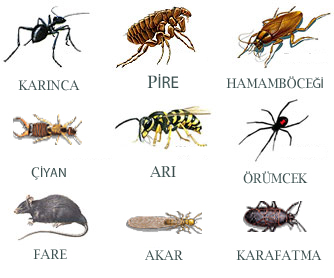 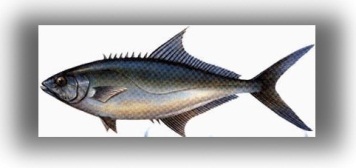 İNEK
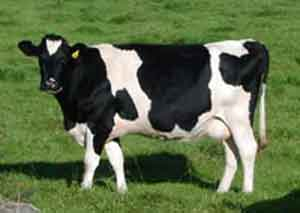 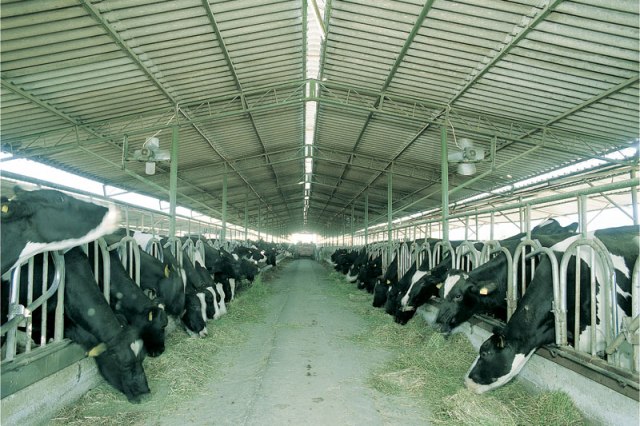 Ahır
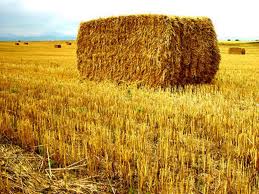 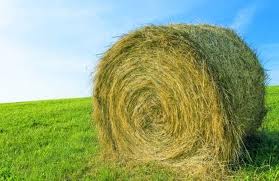 YILAN
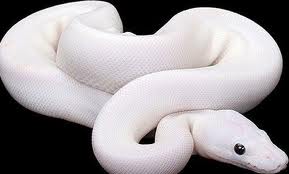 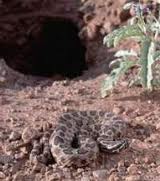 Toprak altı
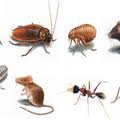 FİL
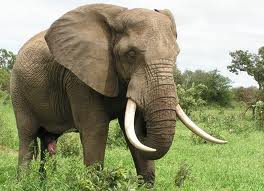 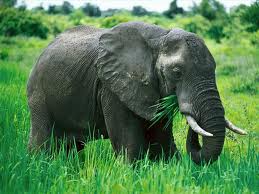 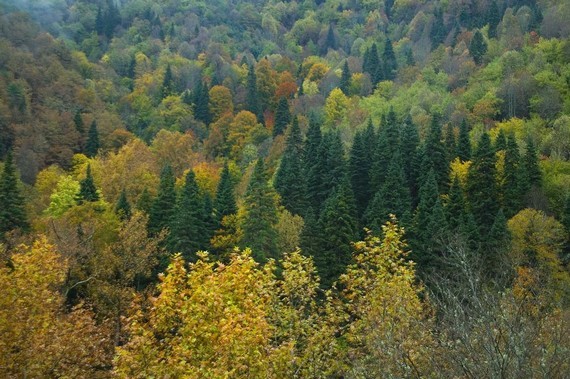 Orman
HAZIRLAYAN: NAZAN GÖKŞEN
VALİ  TEOMAN  İLKÖĞRETİM  OKULU ÖĞRETMENİ   /  ANTAKYA